A Quick look at QUIC
Geoff Huston, Joao Damas, 
APNIC Labs
QUIC is…
HTTP/3
HTTP/2
HTTP
Multistream
HTTP
QUIC
Multistream
Encryption
Data stream integrity
Congestion Control
TLS
Session Encryption
TCP
Data stream integrity
Congestion Control
UDP
IP
QUIC is…
A transport level framing protocol that offers applications access to the basic IP datagram services offered by IP through the use of UDP
All other transport services (data integrity, session control, congestion control) are shifted towards the application
Support for multi-stream multiplexing that avoids head-of-line blocking and exploits a shared congestion and encryption state
QUIC also places the transport control fields inside the encryption envelope, so QUIC has minimal exposure to the network

What TCP needs to be for the Internet of 2022!
Looking for QUIC
At APNIC we use Ads to perform large scale measurements of network service capabilities as seen by users
IPv6 deployment
DNSSEC validation
Fragmentation
Can we use this measurement platform to see the level of use of QUIC in today’s network?
Setting up QUIC
Server:
nginx v1.21.7 with QUIC functions included 
DNS:
Set up an HTTPS record for each URL with value: alpn=“h3”
Content:
Alt-Svc: h3=“:443”

(This second method requires a subsequent query to allow the client to use the Alt-Svc capability. We perform a 2-second delayed second query for this URL in the measurement experiment approximately one fifth of the time. We keep the domain name constant and vary the URL arguments to detect the second fetch.)
Setting up QUIC
Server:
nginx v1.21.7 with QUIC functions included
DNS:
Set up an HTTPS record for each URL with value: alpn=“h3”
Content:
Alt-Svc: h3=“:443”
First Fetch
Second Fetch
QUIC Use – June/July 2022
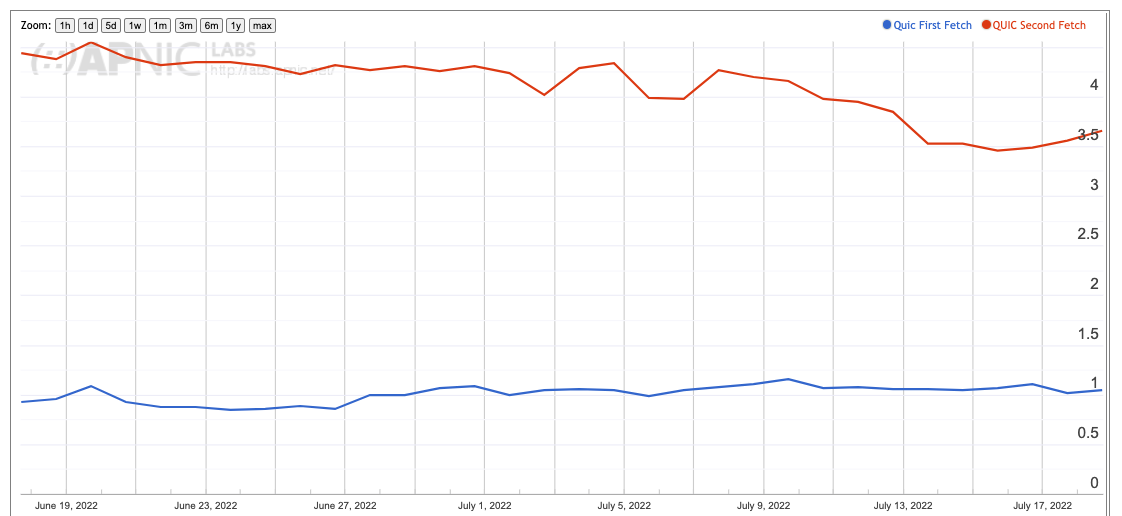 About 3.5% of users use HTTP/3 for the second fetch
About 1% of users are seen to use HTTP/3 on first fetch
This result looks wrong!
Some 90% of the browsers we “see” via the ad campaign identify themselves as Chrome
And Chrome has been supporting a switch to QUIC via the Alt-Svc directive since 2020
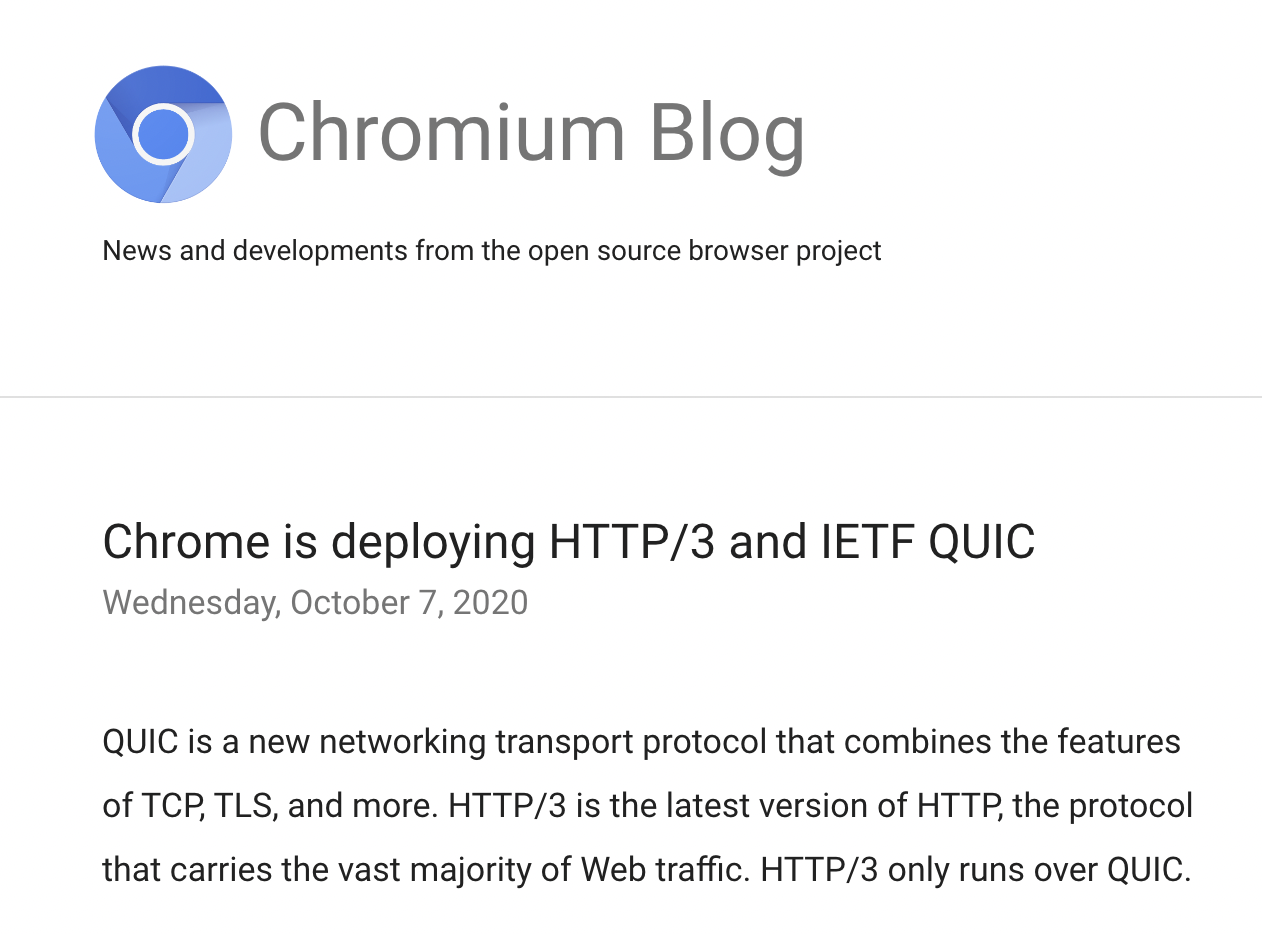 This result looks wrong!
Some 90% of the browsers we “see” via the ad campaign identify themselves as Chrome
And Chrome has been supporting a switch to QUIC via the Alt-Svc directive since 2020
So we should be seeing a far higher level of QUIC use than 3.5%

Hmm
What do others see?
Cloudflare’s Numbers
Our QUIC use numbers are far lower than other published measures
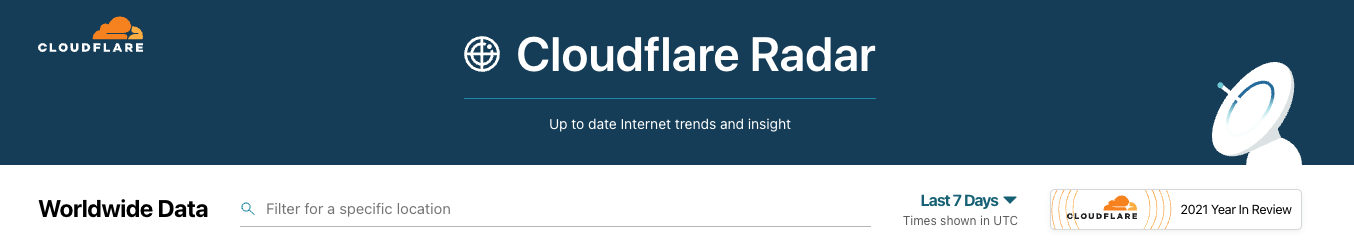 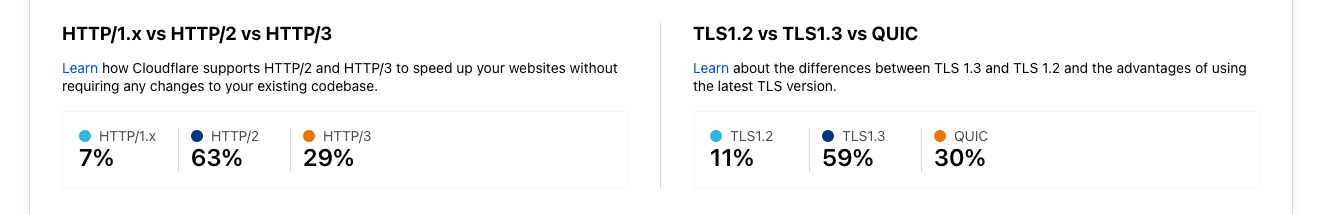 Maybe 2 fetches is not enough?
So we changed the experiment to fetch the same URL 7 times with a 2 second pause between each fetch
Surely this would flush out QUIC use!
Nope!
No change!

The problem appears to be related to HTTP/2 and persistent connections
When the browser performs the followup fetch the connection is likely still open and then the browser will prefer to use the open connection over opening up a new QUIC connect
So on the NGINX server let’s set the keepalive session parameter to 0 seconds
Yes?
Still Nope!
That was worse!
We didn’t see any use of QUIC at all
Nothing. Nada. Not even a little bit.

Seems that if you set keepalive to zero then NGINX disables QUIC completely!
So we then set the session keepalive parameter to 1 second
Better?
QUIC Use – June - August 2022
Change from 1 to 7 repeat fetches
keepalive=1
keepalive=0
Yes!
We are seeing a 57% QUIC on the repeat fetches, corresponding to a rate of 63% QUIC use of Chrome clients
Yes, and No
We are seeing a 57% QUIC on the repeat fetches, corresponding to a rate of 63% QUIC use of Chrome clients
But at the same time the first fetch use dropped from 1% to minimal levels
Which appears to be an issue with Safari, and iOS (and MAC OS)
Chrome and Firefox were also behaving erratically across the 7 repeat fetches flipping between HTTP/2 and HTTP/3
QUIC Use – August 2022
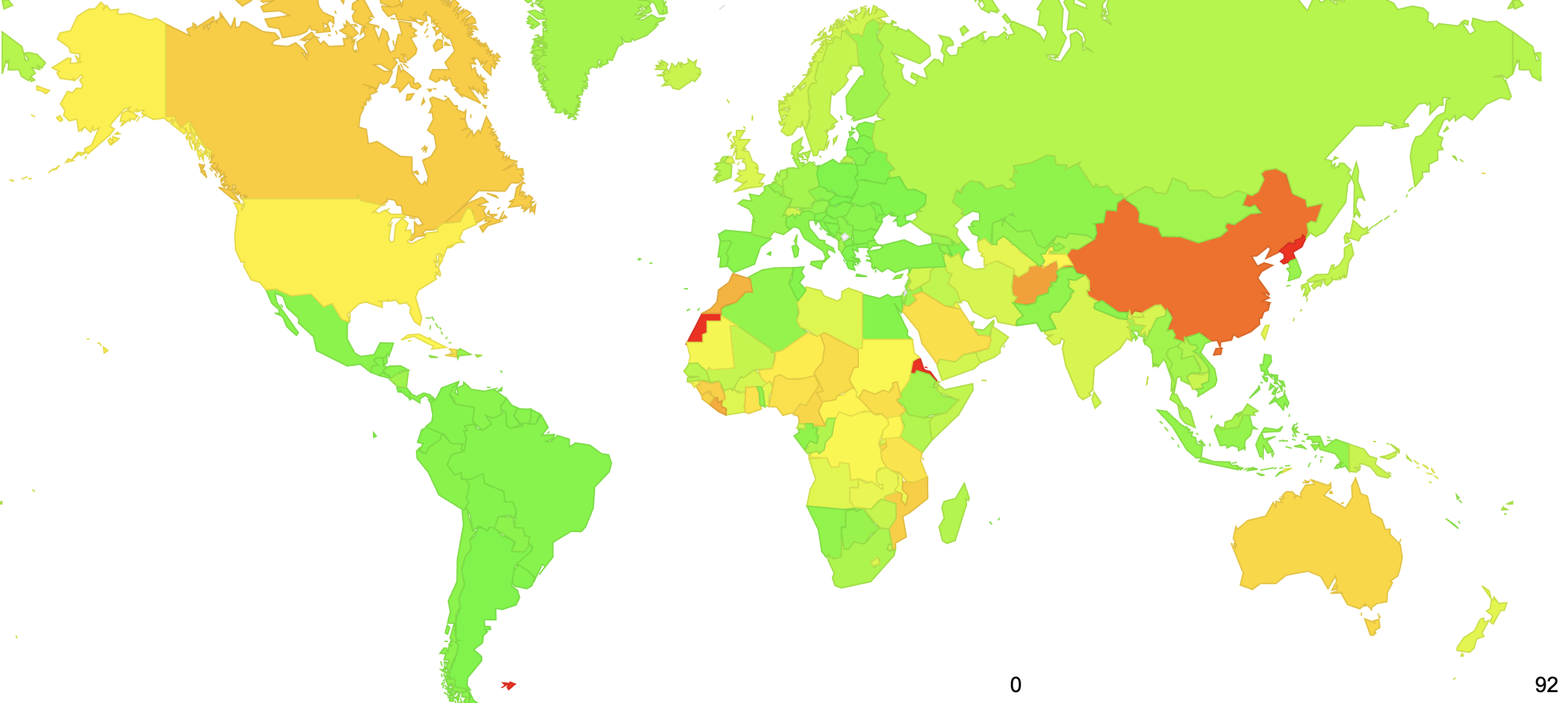 QUIC Use – August 2022
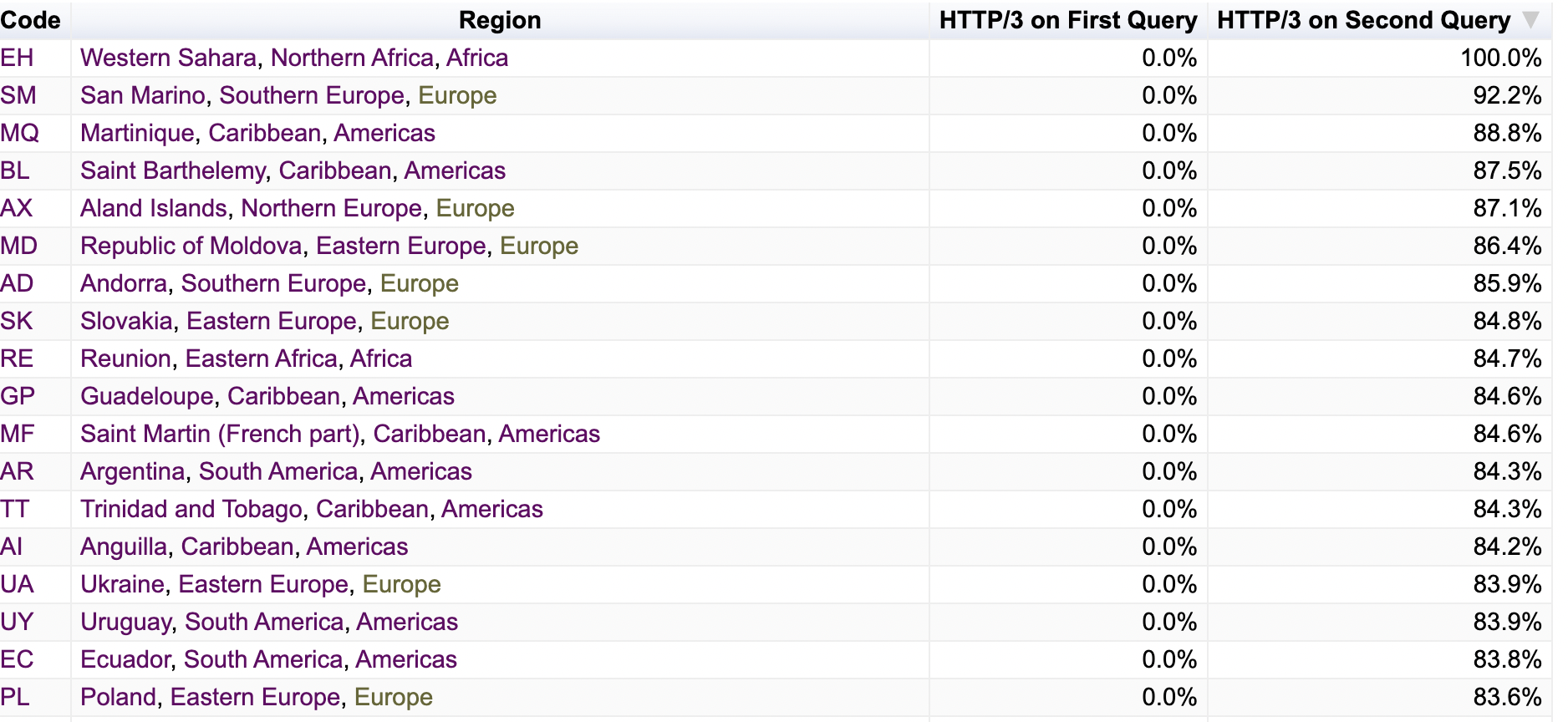 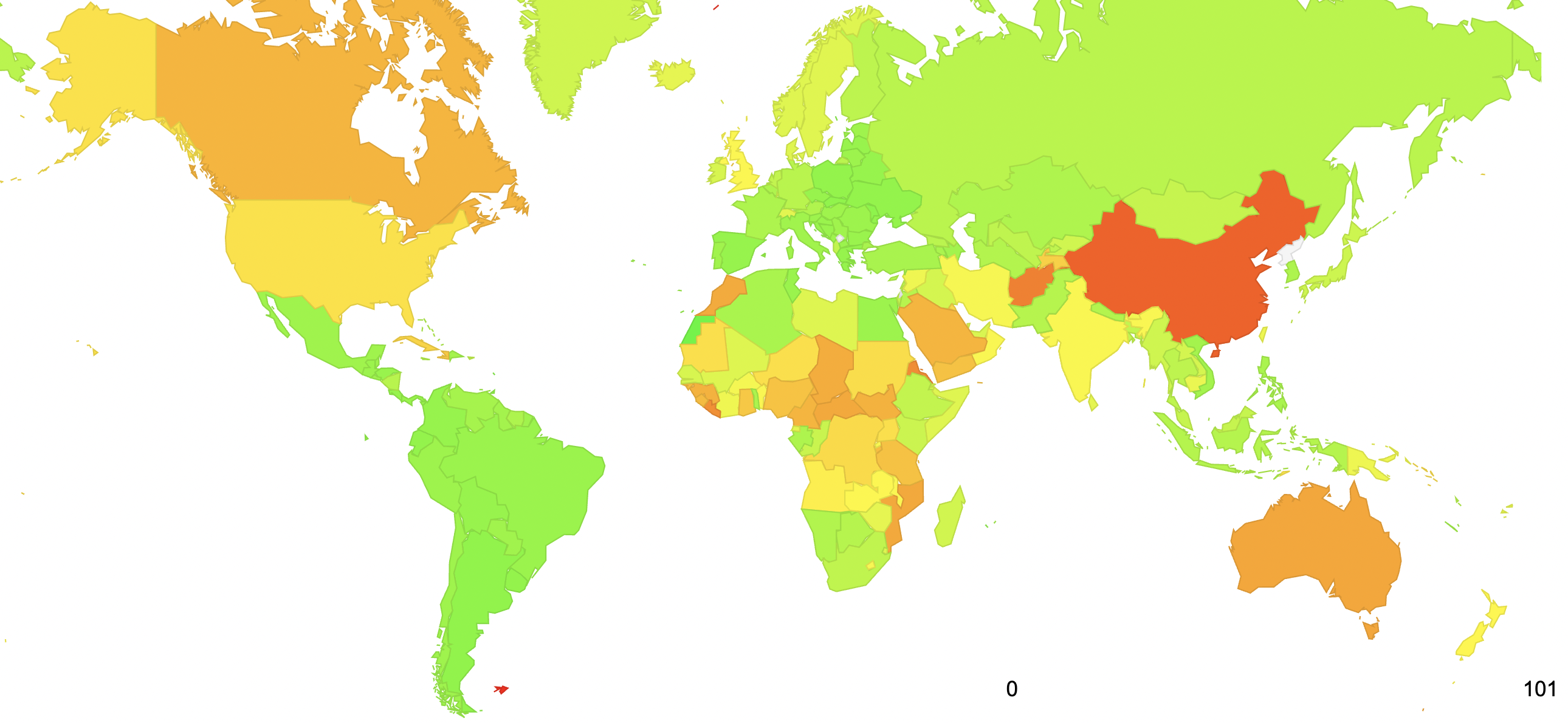 QUIC Use – August 2022
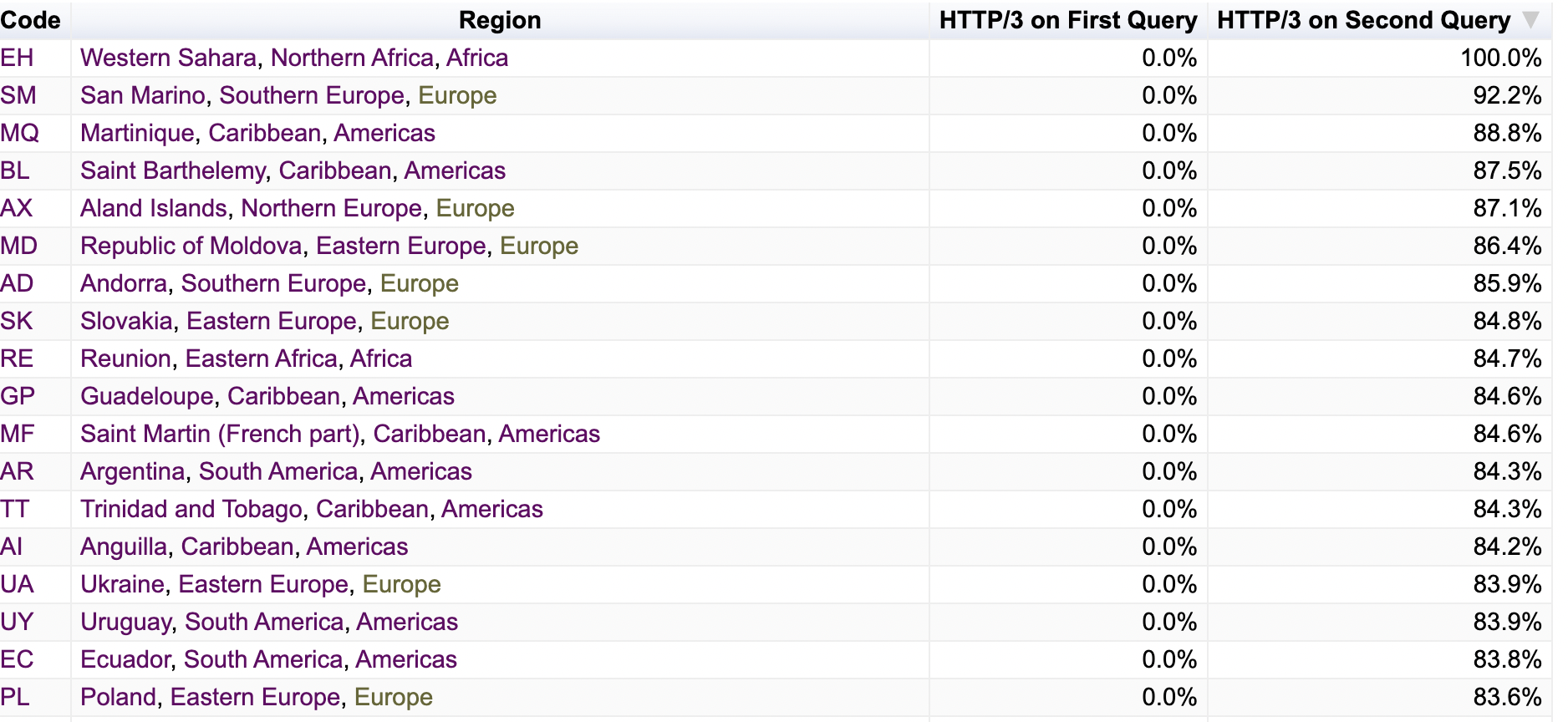 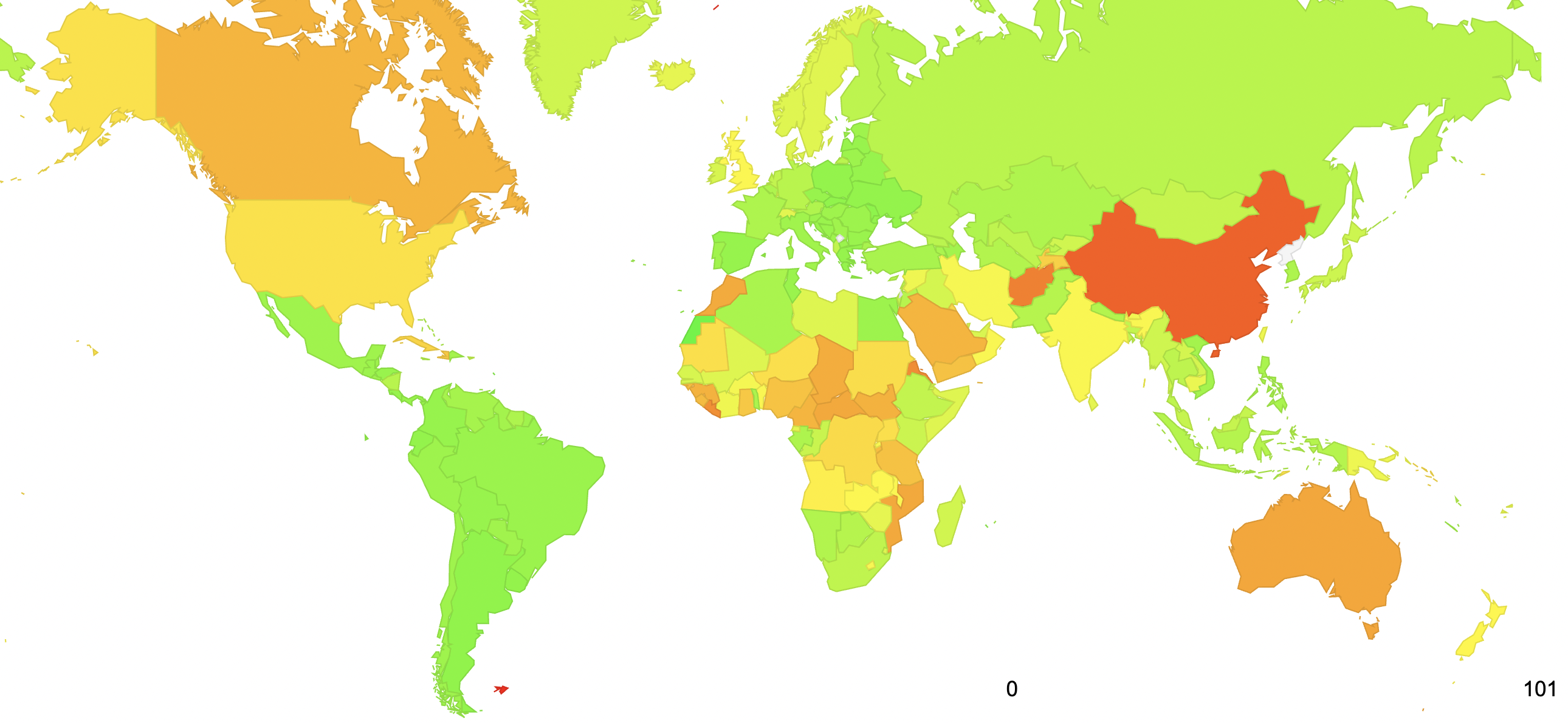 Huh?
Yes, and No
We are seeing a 57% QUIC on the repeat fetches, corresponding to a rate of 63% QUIC use of Chrome clients
But at the same time the first fetch use dropped from 1% to minimal levels
Which appears to be an issue with Safari, and iOS (and MAC OS)
Interestingly, Safari technology preview (release 150, safari 16.0, webkit 17614.1.22.1.1) does not show this behaviour within our test rig
So we were unsure what is going on here between Safari clients and our NGINX-based QUIC server
Its all about Keepalive Timers
After much searching under many rocks we are advised (many thanks to Ryan Hamilton, Martin Thompson and Tommy Pauly for various clues at this stage) that a server keepalive timer value of 1 is also a Really Bad setting!
The server is dropping the QUIC connection too aggressively and the browser client drops back to HTTP/2
The default value of 65 seconds for the server keepalive interval seems to be too long
And 1 second is too short
So now let’s try a value of 20 seconds…
Quic Use – September 2022
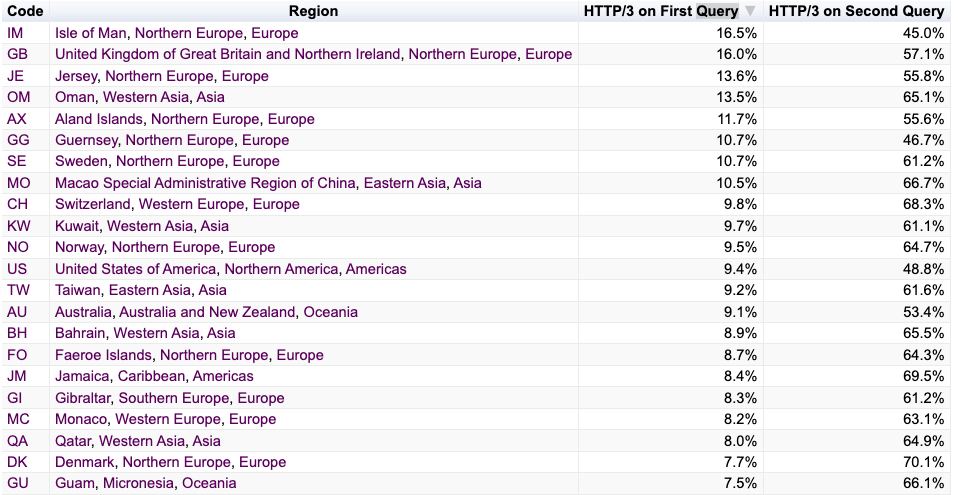 Quic Use – September 2022
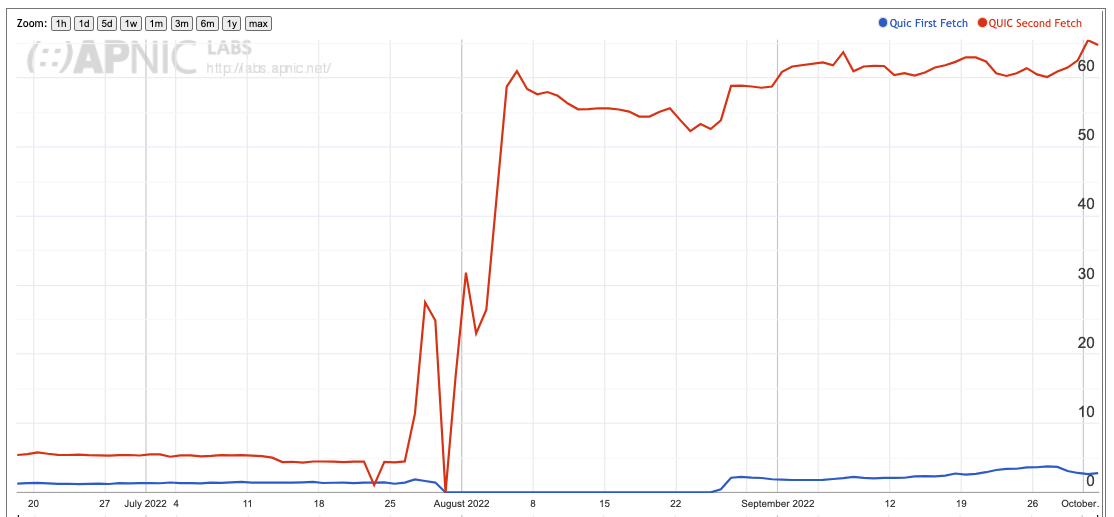 Change from 1 to 7 repeat fetches
keepalive=0
keepalive=20
keepalive=1
Some Questions:
Which clients are performing QUIC and why?
What are the QUIC MSS values?
What is the QUIC connection failure rate?
Is QUIC faster than HTTP/2 + TLS?
1. OS Clients* performing QUIC
TCP/TLS   QUIC on First Fetch	QUIC on Second Fetch	
iOS		      5.5%	       93.3%		      16.1%
Mac OS	      1.0%	         2.8%		        0.6%
Android	    84.5%	          1.7%		      77.9%
Win	                 5.5%                  1.4%		         4.3%
Linux 		      0.4%	          0.2%                         0.2%
Others	      3.1%	          0.6%		          0.9%
		  100.0%	      100.0%		      100.0%
* Based on reported browser string
1. Browser Clients* performing QUIC
TCP/TLS   QUIC on First Fetch	QUIC on Second Fetch	
Chrome	91.8%		  4.1%			    81.7%
Safari		  4.3%		93.3%			    16.1%
Firefox	  0.8%		  2.4%			      1.0% 
Edge		  0.7%		  0.0%			      0.5%
Opera		  0.2%		  0.1%			      0.6%
Others	  2.2%	             0.1%		                  0.1%
	         100.0%	         100.0%		              100.0%
* Based on reported browser string
1. Who does QUIC and why?
Apple Safari clients use a DNS HTTPS query and some of these clients then follow up with a fetch over QUIC. The observed DNS HTTPS query to QUIC fetch conversion rate was relatively small.

Chrome clients use the Alt-Svc field as a QUIC trigger for most clients. The observed QUIC conversion rate was high, but not universal.
* Based on reported browser string
2. QUIC Packet Size distribution
QUIC clients take a very conservative approach to maximum packet sizes to avoid packet fragmentation complications
Maximum Packet Sizes used in QUIC sessions:

    1,200 octets – 46.6%
    1,250 octets – 18.5%
    1,252 octets – 16.4%
3. QUIC Connection Loss
In this measurement framework we cannot measure client -> server loss, but we can measure server-> client loss by looking for incomplete QUIC initial connections that do not complete
(this form of connection loss could be due to the client filtering incoming UDP port 443 packets)


Initial QUIC Connections: 	19,211,357
Failed Connections:		        46,645
Failure Rate:				         0.24%
4. Is QUIC Faster?
Let’s compare the user-measured time to load an object using HTTP/2 and the same user’s measured time to load the same object using HTTP/3
There are a number of variables in the user time measurement, including varying time penalties relating to the internal task scheduling within the browser, but these individual factors should be cancelled out over a large enough sample set
4. TCP/TLS vs QUIC speed difference
Area where QUIC is faster
ms
Non-QUIC Faster
QUIC Faster
4. Cumulative Distribution
HTTP/3 is faster to perform object retrieval in 2/3 of the observed cases
ms
Non-QUIC Faster
QUIC Faster
Some Answers:
Which clients are performing QUIC?
The recent change appears to relate predominately to iOS 15.x clients (iPhones and iPads) using HTTPS queries and selectively performing an object retrieval over HTTP/3 at a rate of approximately 1 in 5

What are the QUIC MSS values?
Most QUIC clients limit their total IP packet size to a max of either 1,250 or 1,252 octets. Largest observed packet was 1,357 octets

What is the QUIC connection failure rate?
Extremely small at 0.24%. This falls within the bounds of experimental error in this experiment’s framework.

Is QUIC faster than HTTP/2 + TLS?
Yes, more than 2/3 of the time QUIC will complete in less elapsed time than the equivalent HTTP/2 retrieval
Thanks!
Ongoing HTTP/3 Measurement Report at APNIC Labs:
                    https://stats.labs.apnic.net/quic